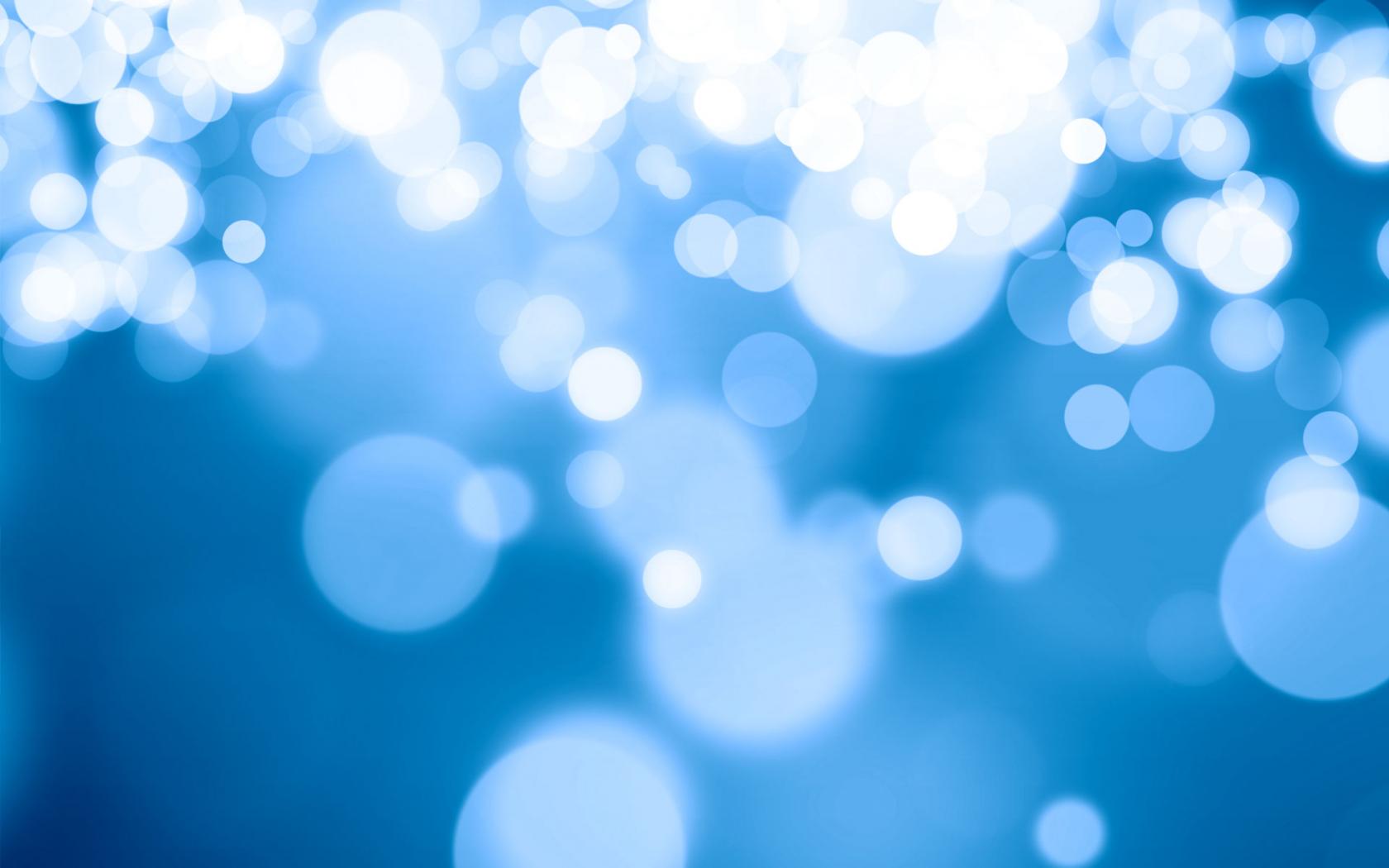 Implementation And Evaluation
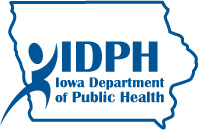 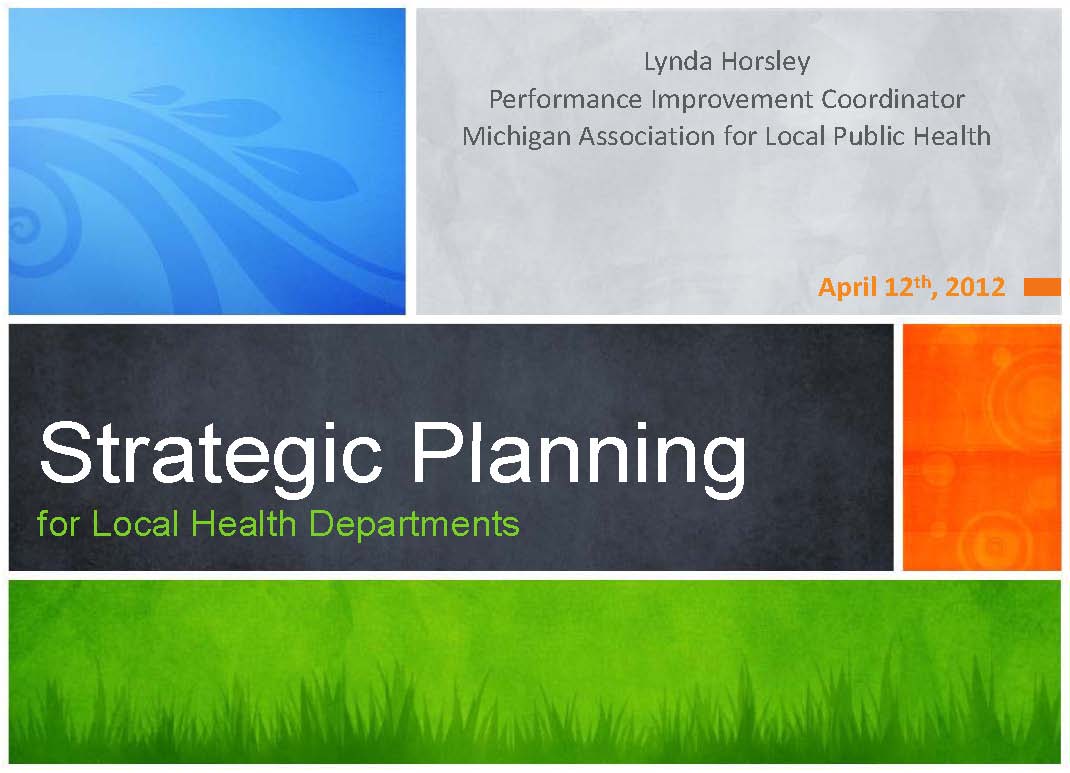 Learning Objectives
At the conclusion of this training participants will be able to: 

Name the three components necessary for effective implementation.

Identify ways to build capacity for implementation and evaluation.


.
Learning Objectives Cont.
Identify ways to use an action plan to increase successful implementation, evaluation and sustainability. 

Identify ways to ensure programs and practices are implemented with fidelity. 

Describe the two types of evaluation and identify why each is important.
.
Welcome 
and Introductions
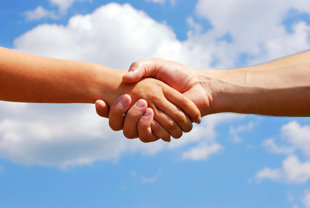 Source: Bing Images
Opening Activity
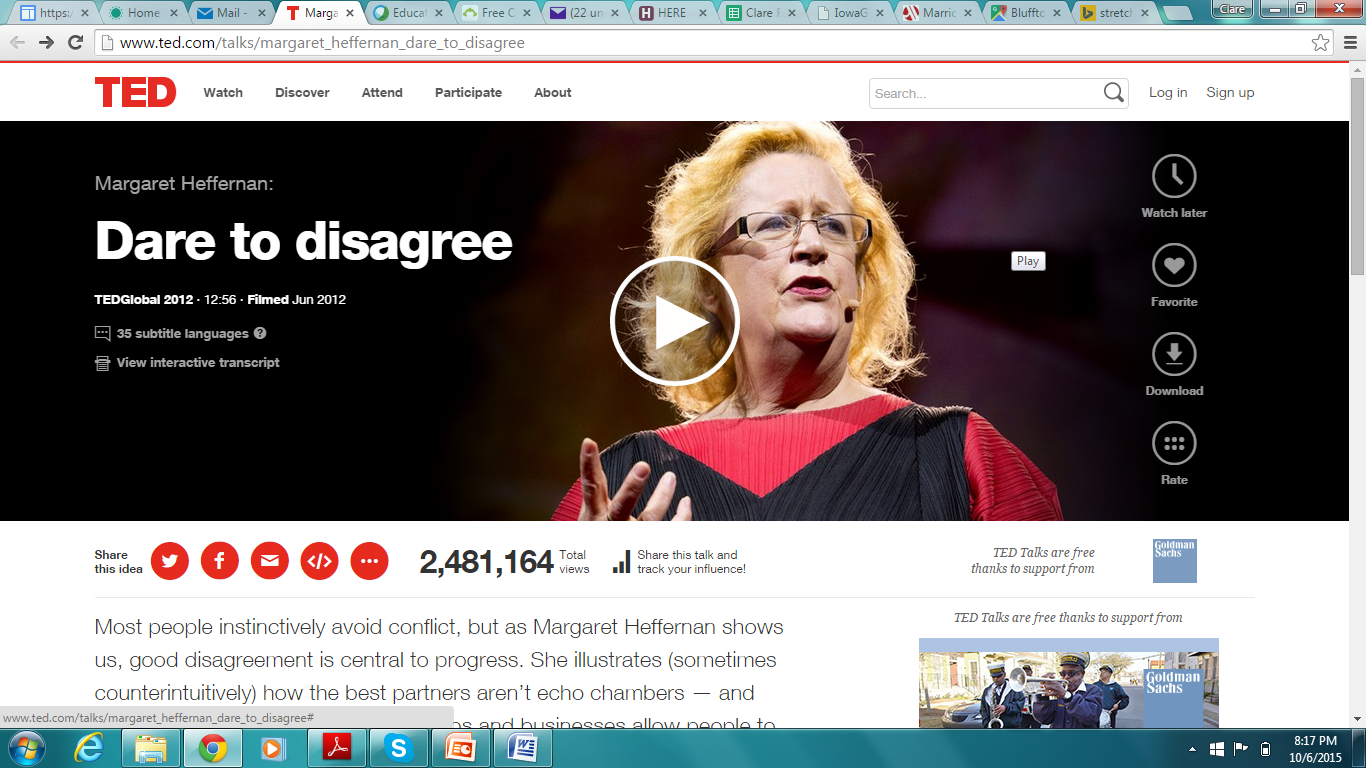 Victory Circles
What will success look like?
What will you hear?
What will you see?
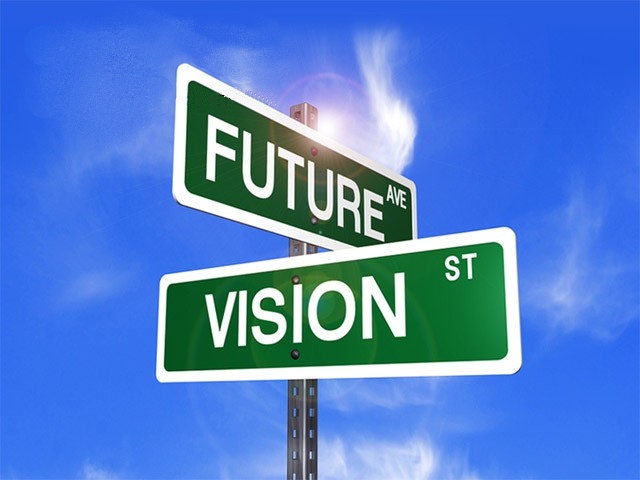 Source: Bing Images
Identifying Underlying Contradictions
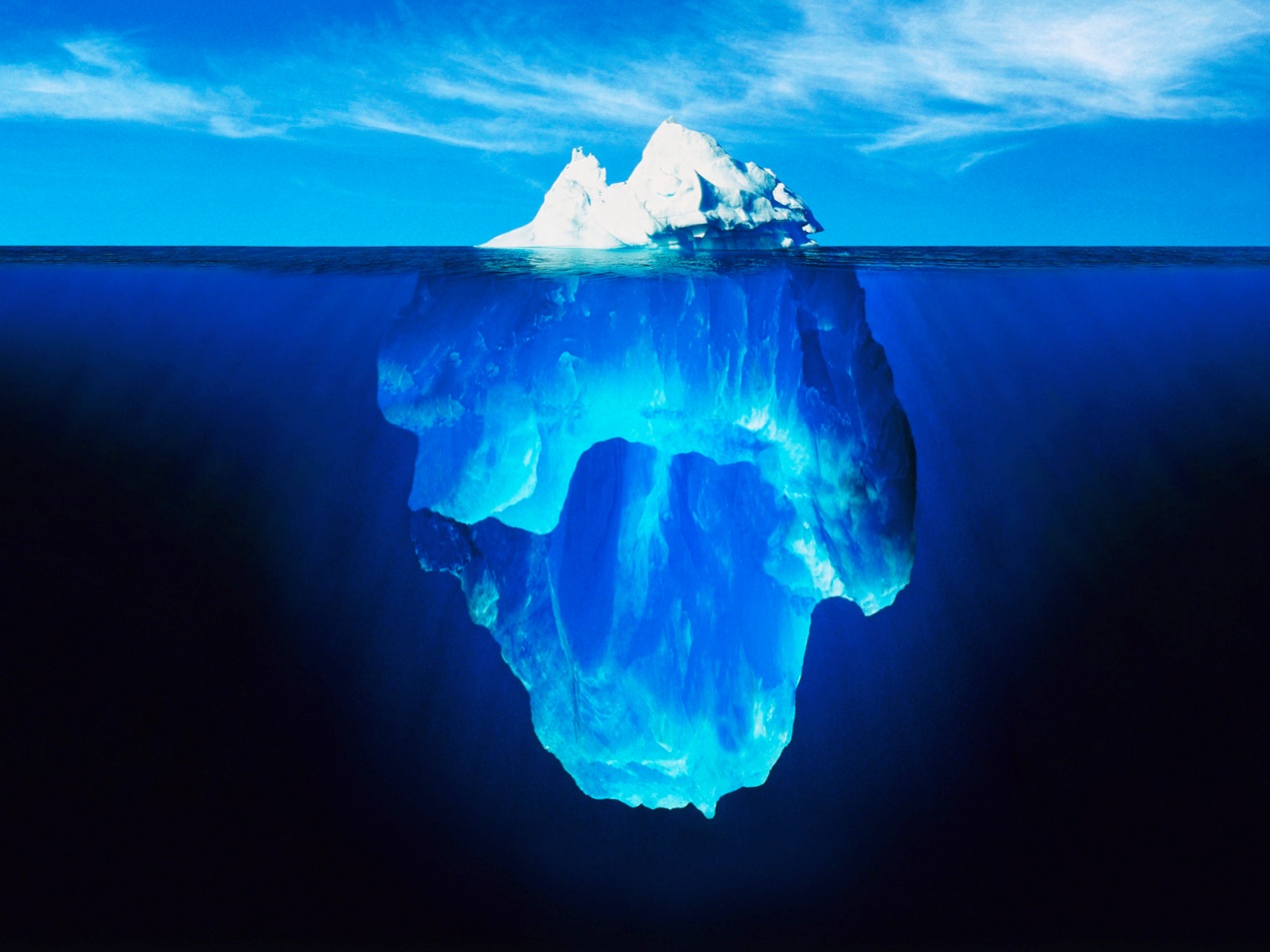 Source: Bing Images
Lunch Break
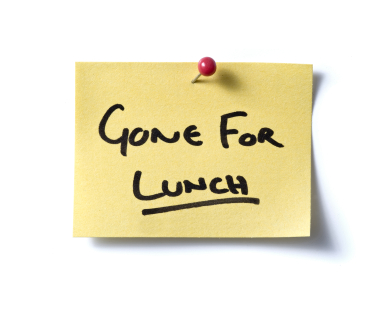 Source: Bing Images
Implementation Overview
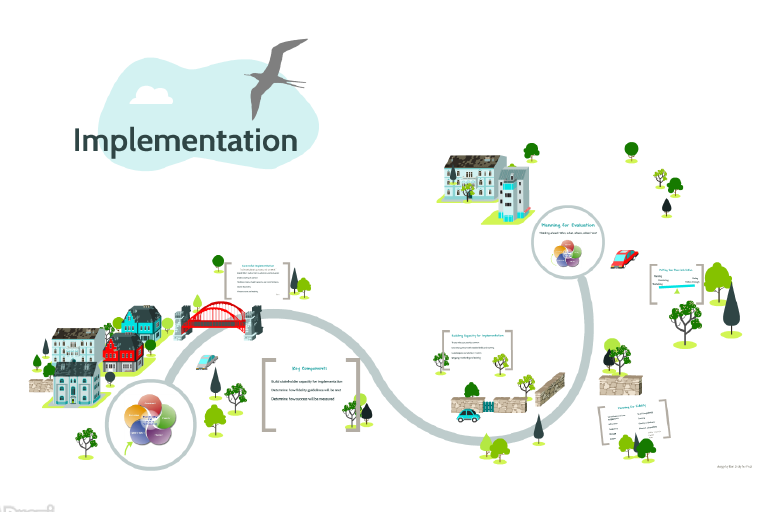 Carousel Walk Activity
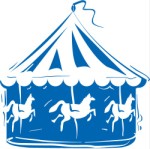 Source: Bing Images
[Speaker Notes: Carousel Walk Activity-10 minutes
Sectors will be listed on Post-It Paper throughout the room.
Each County will be asked to work together and write “Ideas/wins/unique experiences they have had with each sector.”

We know there have been successes and challenges with capacity in the past. Today we want to focus on the success of others and learn from approaches others have taken.  

Bring back together.  Aim of the activity was to share what other counties have tried in engaging different sectors; giving ideas to other counties.  Look at how you can engage stakeholders in ways that you may not have thought about in the past.  You may work with your coalition, council and /or capacity coach on targeted ideas you have in approaching different sectors.]
Focused Conversations
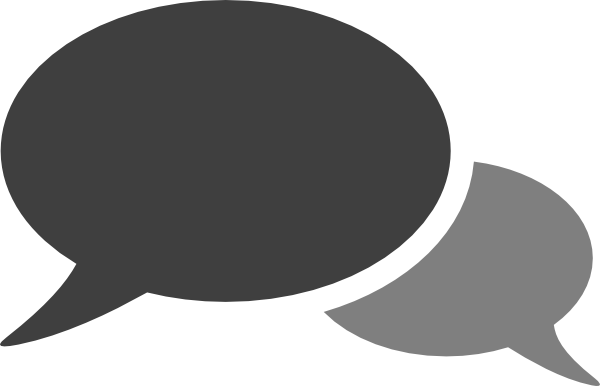 Source: Bing Images
Closing
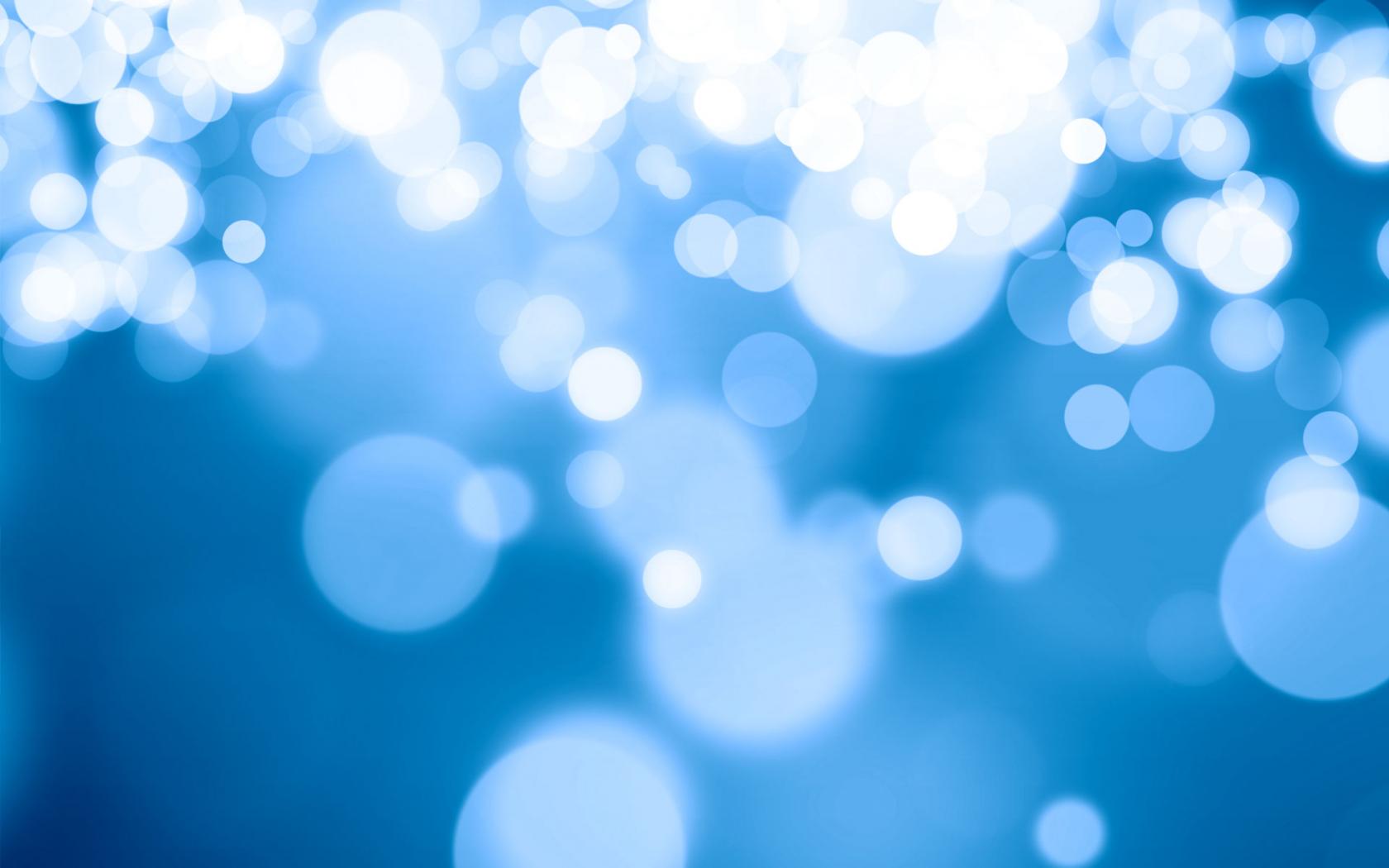 Welcome Back!
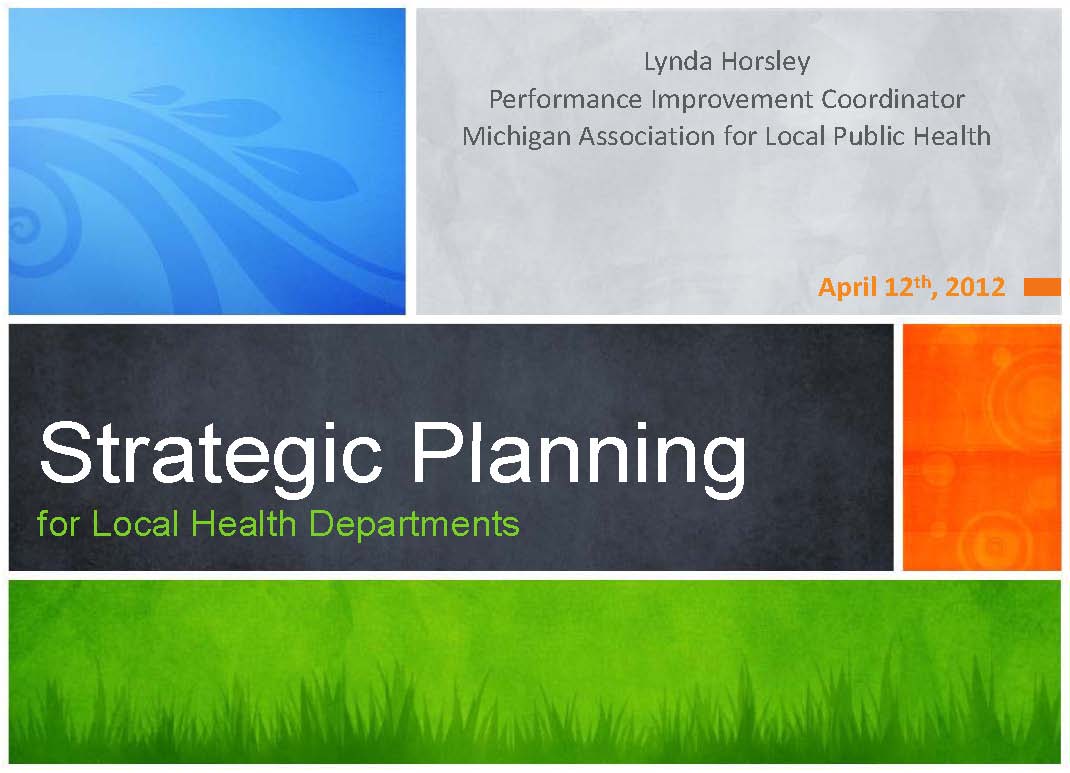 Opening Activity
Evaluation Overview
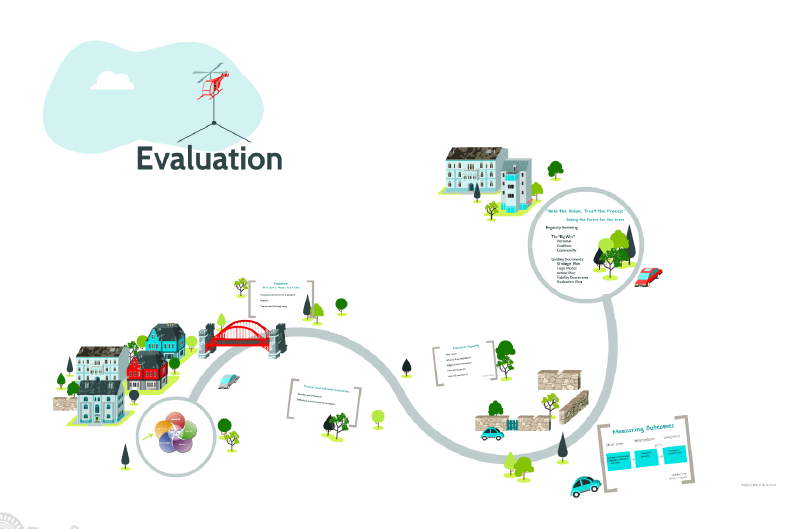 Lunch Break
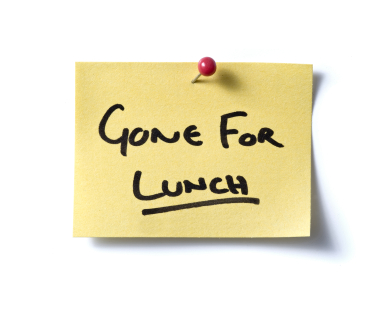 Source: Bing Images
World Cafe
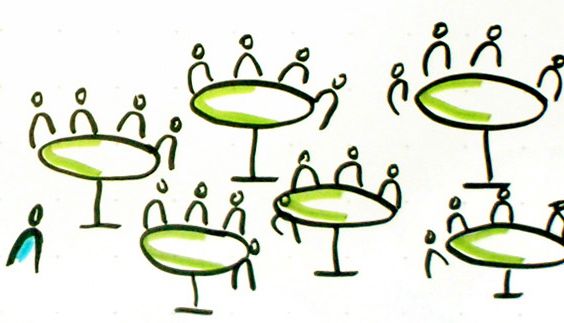 Source: Bing Images
Parking Lot and IDPH Updates
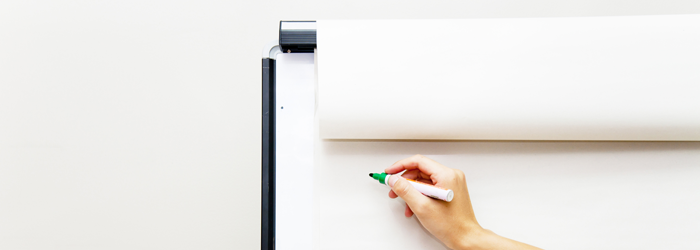 Source: Bing Images
Closing